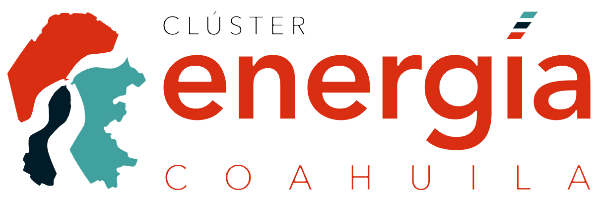 C.P Alejandra Guajardo Alvarado
Fecha de actualización y/o revisión : Julio de 2018